September 2024
Frequency translation backscatter
Date: 2024-09-12
Authors:
Manideep Dunna (Qualcomm)
Slide 1
September 2024
Introduction
IEEE Study group on Ambient power prepared a technical report[1] on the potential use-cases of AMP tags
Here we consider the close-range backscattering use-case where an AMP tag could be read by a smartphone
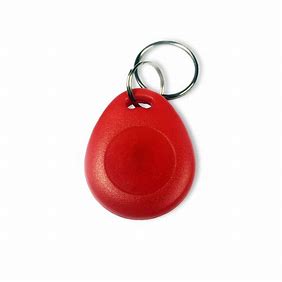 AMP Tag 1
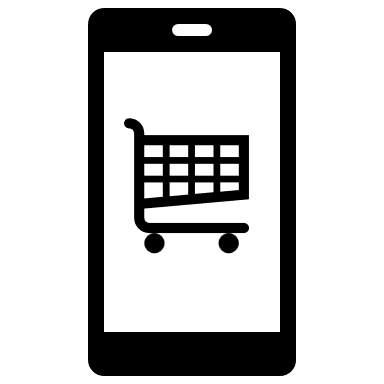 ~10-20 cm
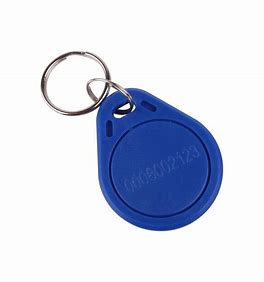 AMP Tag 2
Slide 2
Manideep Dunna (Qualcomm)
September 2024
Related contributions
Rui Cao et.al [2,3,4] study the link budget for a close-range backscatter system.
Rui Cao et.al [4,5] propose to use a DSSS/OFDM signal waveform for carrying tag backscatter data
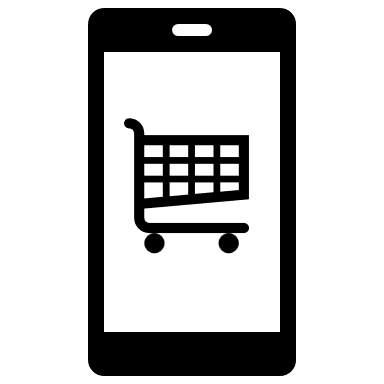 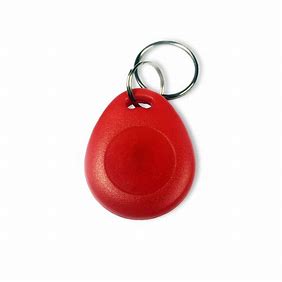 …
Bit[0]
Bit[1]
(Figure adapted from [4])
Slide 3
Manideep Dunna(Qualcomm)
September 2024
Problem: Dominant Tx to Rx leakage
~10-20 cm
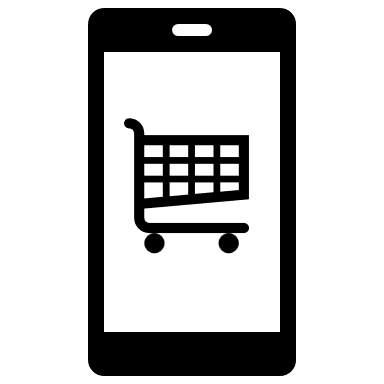 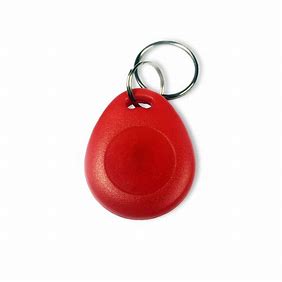 30 dB
Tx Leakage below the tag signal power
Tx Leakage 30 dB higher than tag signal power
Need self interference cancellation at the reader
Slide 4
Manideep Dunna(Qualcomm)
September 2024
Challenges with self interference cancellation
Since Wi-Fi signals are wideband signals, we need a wideband canceller. Wideband canceller’s performance is dependent on the accuracy of the channel estimate.

Digital self interference cancellation cannot remove the Tx non-linearity. The residual non-linearity in the leaked signal after cancellation increases the noise power at the receiver.
Slide 5
Manideep Dunna(Qualcomm)
September 2024
Proposed solution: Frequency translation at tag
Frequency translation support in RFID standard[6] to avoid overlap between Tx signal and the tag response







Use frequency translation idea for AMP tags to avoid cancellation at the AMP reader
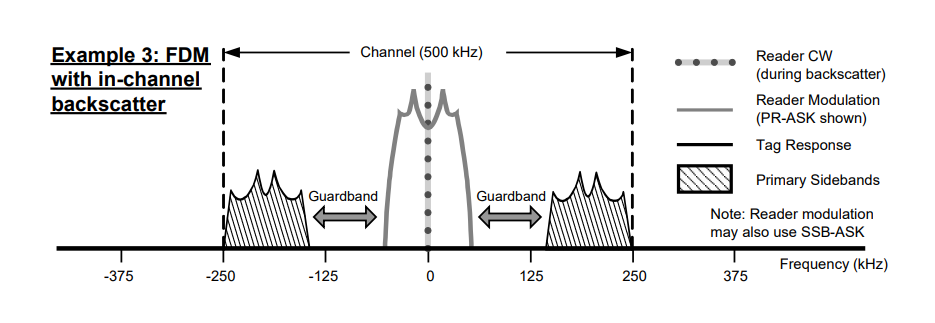 Slide 6
Manideep Dunna(Qualcomm)
September 2024
Proposed modulation on the AMP tag
RFID miller sub-carrier modulation[6] – Each tag bit is multiplied by a square wave M times the symbol rate
Symbol time
M = 2
Data-0
Data-0
Symbol time
Data-1
Data-1
Slide 7
Manideep Dunna(Qualcomm)
September 2024
Tag working principle
1/f
I
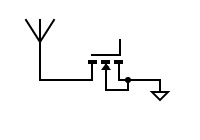 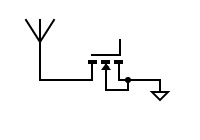 I
I
I = 0
I = 1
The RF switch acts like a mixer
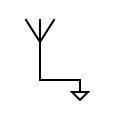 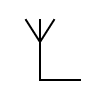 f
f
Open terminationReflection phase : 0 degree
Short termination

Reflection phase : 180 degree
Tx spectrum
Backscatteredspectrum
Slide 8
Manideep Dunna(Qualcomm)
September 2024
Excitation waveform
20 MHz
RU#0
RU#1
RU#2
RU #3
RU#5
RU #4
RU#6
RU#7
RU#8
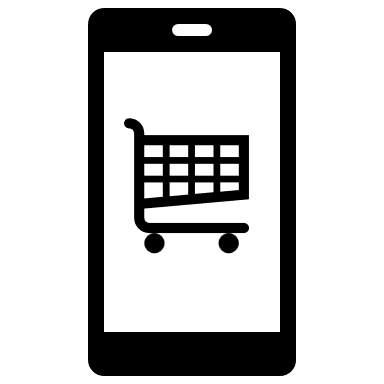 2.57 MHz
2.03 MHz
Unloaded RU
Loaded RU
Similar to OFDMA in HE and EHT
Smartphone has the capability to transmit a 2MHz RU [7] within 20MHz bandwidth.
Slide 9
Manideep Dunna(Qualcomm)
September 2024
OOK with frequency translation the AMP tag
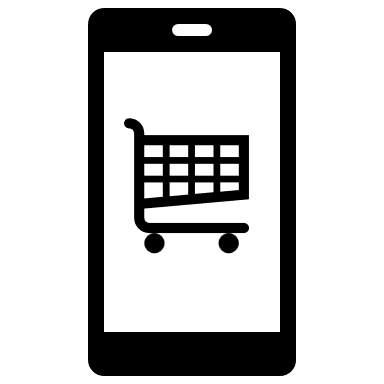 Bit 1
Bit 0
…
…
…
…
Tag Response
Slide 10
Manideep Dunna(Qualcomm)
September 2024
Unused tone EVM from 11 ax spec
TX EVM requirement level for modulated tones
(Function of MCS)
EVM [dB]
2 dB
12 dB
22 dB
Transmitted RU in OFDMA
-35 dB
Frequency
Ntones
Ntones
Ntones
Ntones
Ntones
Ntones
Ntones
Slide 11
Manideep Dunna(Qualcomm)
September 2024
Achieving 32 dB cancellation
EVM [dB]
-30 dB
2 dB
-32 dB
-35 dB
Frequency
Ntones
Ntones
Ntones
Ntones
Ntones
Ntones
Ntones
With MCS 9 transmission, transmitting RU will have -30 dB EVM[7] and the neighbor RU will have -32 dB EVM.
For 0 dBm transmit power, neighbor has only -32 dBm leakage which is lower than the tag signal power.
Slide 12
Manideep Dunna(Qualcomm)
September 2024
AMP reader for OOK with frequency translation
Calculate Energy in translated RUs
Energy in translated RUs > threshold
Energy in translated RUs < threshold
Bit 0
Bit 1
Slide 13
Manideep Dunna(Qualcomm)
September 2024
Summary
Frequency translation at AMP tag reduces the AMP reader complexity.
Proposed frequency translation provides us extra 32 dB of isolation from Tx to Rx leakage.
AMP reader is an OOK receiver
Slide 14
Manideep Dunna(Qualcomm)
September 2024
References
Weijie Xu, et. al., “Technical Report on support of AMP IoT devices in WLAN,” IEEE 802.11-23/0436r0, March 2023
Rui Cao, et. al., “Close-range AMP Backscattering in 2.4GHz”, IEEE 802.11-23/2038r1
Rui Cao, et. al., “Close-range AMP WiFi Reader Feasibility Study”, IEEE 802.11-24/0537r0
Rui Cao, et. al., “Close-range AMP WiFi Reader Feasibility StudyFollow up”, IEEE 802.11-23/0798r1
Rui Cao, et. al, “Close-Range Backscattering Waveform and Modulation,” IEEE 802.11-24/1236r0, July 2024
EPC® Radio-Frequency Identity Generation-2 UHF RFID Standard
“802.11ax-2021 - IEEE Standard for Information Technology”
Slide 15
Steve Shellhammer (Qualcomm)